Zinde Eğitim Kurumu
İSG Etiği
AHMET YİĞİTALP
ZİNDE
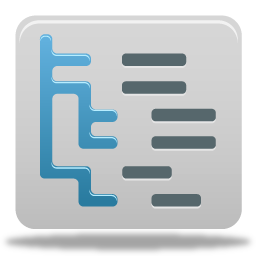 Tanım ve Tarihçe
ZİNDE
ÇALIŞMA HAYATINDA VE İŞYERİNDE ETİK
TARİHTE ETİK
Etik ile ilgili insanlık tarihinde rastlanan ilk yazılı kurallara; MÖ 2000’li yıllarda 
Hammurabi Kanunlarında rastlanmıştır. 

“Etik” terimi Yunanca "ethos-töre" sözcüğünden türemiştir. Ancak tarihi süreç içerisinde töre sözcüğünden farklı anlamda kullanılmaya başlanmıştır.
ZİNDE
ÇALIŞMA HAYATINDA VE İŞYERİNDE ETİK
ETİK KAVRAMININ ANLAMI
«Neyin doğru ya da yanlış olduğunu ortaya koyan davranışsal kurallar topluluğu ya da ilkeler topluluğudur.» 
«Herhangi bir eylemin kabul edilebilir bir biçimde gerçekleşmesini sağlayan temel kurallar ya da değişkenlerdir.»
«Etik Davranış Bilimidir. Etik Davranış Standardıdır»
Tanım
ZİNDE
ÇALIŞMA HAYATINDA VE İŞYERİNDE ETİK
ETİK
AHLAK
Etik ilkeleri evrenseldir ve herkes (tüm toplumlar) için geçerlidir.

Etik, insanların birbirleriyle ilişkilerinde yol gösterici davranış kurallarına dayalı bir sistemdir.

Hukuka, düşünmeye ve felsefeye dayalı davranış ilkelerini içerir.
Ahlaki ilkeleri görecelidir, töreseldir ve toplumdan topluma değişkenlik gösterir.

Ahlakı çoğu zaman dini inançların parçası olan kurallar ve bu kurallara göre uyulması gereken davranış ilkeleri içerir.
İş Etiği
İş Ahlakı
1
2
Belli bir grup ya da özel bir topluluk için belirlenen, grup ya da özel topluluktaki bireyler tarafından benimsenen ve inanılan davranış kurallarıdır.
Belli bir dönemde, belli insan toplulukları tarafından benimsenmiş olan ve toplum içinde insanların davranışlarını ve birbirleriyle ilişkilerini düzenlemek amacıyla başvurulan töresel davranış kurallarının bütünüdür.
ZİNDE
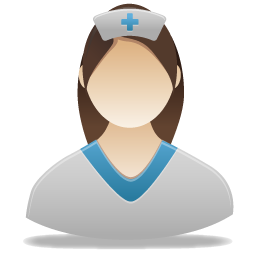 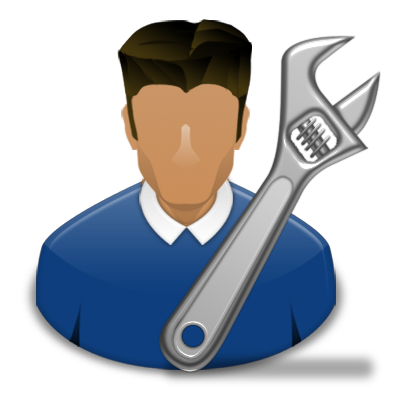 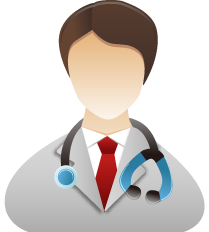 İSG Profesyonelleri İçin
Etik Kurallar
ZİNDE
ÇALIŞMA HAYATINDA VE İŞYERİNDE ETİK
İŞYERİ HEKİMLİĞİ VE İŞ GÜVENLİĞİ UZMANLIĞI ETİĞİ
Adaletli olma
Amaç ve misyona bağlılık
Araştırmalarda geçerli, duyarlılığı ve seçiciliği yüksek testler seçme 
Aydınlatılmış onam alma
Ayrım yapmadan sağlığa ve özel yaşama saygılı olma
Ayrım yapmama (gözetmeme, eşit davranma) 
Bilimsel bilgiye katkı
Çalışanı bilgilendirme ve eğitme
Çıkar çatışmasından kaçınma
Diğer İSG profesyonelleriyle iletişim
1
ZİNDE
ÇALIŞMA HAYATINDA VE İŞYERİNDE ETİK
İŞYERİ HEKİMLİĞİ VE İŞ GÜVENLİĞİ UZMANLIĞI ETİĞİ
Dürüstlük ve tarafsızlık
Etki altında kalmama
Gerçeğe uygun rapor yayınlama
Hasta sırrını saklama (mahremiyet)
Hediye almama
Hesap verebilme
Hizmet standartlarına uyma
İletişim ve açık işbirliği
İnceleme ve araştırma
İşverenin, işçilerin, sendikaların ve yetkili diğer makamların desteğini ve işbirliğini isteme
2
ZİNDE
ÇALIŞMA HAYATINDA VE İŞYERİNDE ETİK
İŞYERİ HEKİMLİĞİ VE İŞ GÜVENLİĞİ UZMANLIĞI ETİĞİ
İşyeri sağlık kayıtlarının (gizli tıbbi kayıt dosyalarına kaydetme) gizliliği
İşyeri sırlarının gizliliği
İşverenden talimat almama
Kullanılan hasta bilgisinde hasta kimliğini koruma
Mesleki bağımsızlık (işverenden, işçiden…vb)
Mesleki bilgilerini kötü amaçlar için kullanmama
Mesleki etkinliklerini sürdürürken, din, dil, ırk, inanç, cinsiyet, coğrafi ayırım farkı gözetmeme
Mesleki konularda işveren veya müşteri ayrımı yapmadan güvenilir vekil olma
3
ZİNDE
ÇALIŞMA HAYATINDA VE İŞYERİNDE ETİK
İŞYERİ HEKİMLİĞİ VE İŞ GÜVENLİĞİ UZMANLIĞI ETİĞİ
Mesleki uygulamalarını ticari amaçlar için kullanmama
Nezaket ve saygı kurallarına uyma
Profesyonel bağımsızlık
Sağlığın desteklenmesi
Sağlık ve güvenlik konuları dışındaki bilgilerin araştırılmaması
Saygınlık ve güven
Sözleşmelerde bağımsız çalışma
Sözleşmelerde etik kurallara yer verme
Tanıda bilimsel bilgi ve teknik yeterliliğe dayanma
4
ZİNDE
ÇALIŞMA HAYATINDA VE İŞYERİNDE ETİK
İŞYERİ HEKİMLİĞİ VE İŞ GÜVENLİĞİ UZMANLIĞI ETİĞİ
Taraflar arasındaki çıkar çatışmalarının içine girmeme
Teknik açıdan kusursuz, kolay uygulanabilir, basit yöntemler seçme
Topluma hizmet bilincinin yaygınlaştırılması ilkesi,
Toplumun refahı, can ve mal güvenliği
Toplum ve çevrenin korunması
Uzman görüşüne başvurma
Vicdani kanaatine göre hareket etme
Yargılarını bilimsel bilgi-teknik yeterliğe dayandırma
Yeterlilik ve doğruluk
Yetkili makamları bilgilendirme ve desteğini alma
5
ZİNDE
ÇALIŞMA HAYATINDA VE İŞYERİNDE ETİK
ULUSLARARASI ETİK İLKELER
Uluslararası ilişkiler açısından tehlikeli işlerin ve tehlikeli atıkların gelişmekte olan ülkelere taşınması
Ucuz işgücünden yararlanma 
İzin verilen limitler açısından ülkeler arası farklılıklar
Bilimsel araştırmalarda; endüstri izni ve araştırmaların desteklenmesi
6
ZİNDE
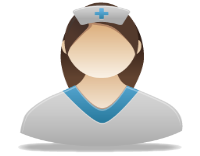 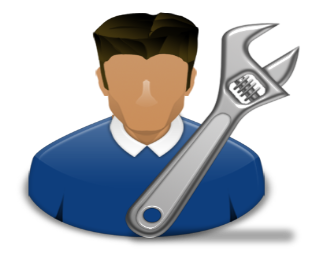 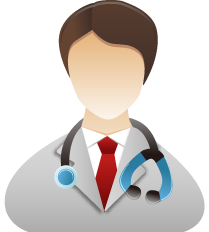 Uluslararası Etik Kurallar
(Uluslararası İş Sağlığı Komitesi)
ICOH
ZİNDE
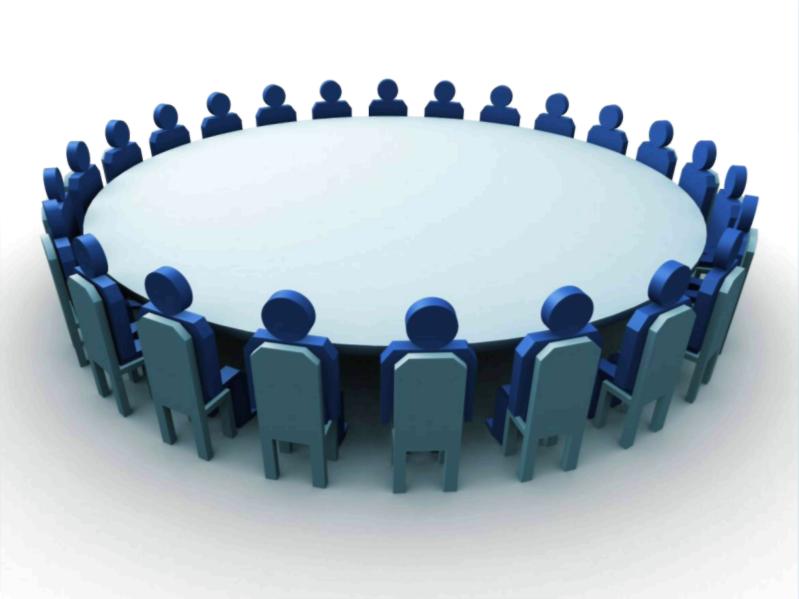 Teşekkür Ederim
ZİNDE